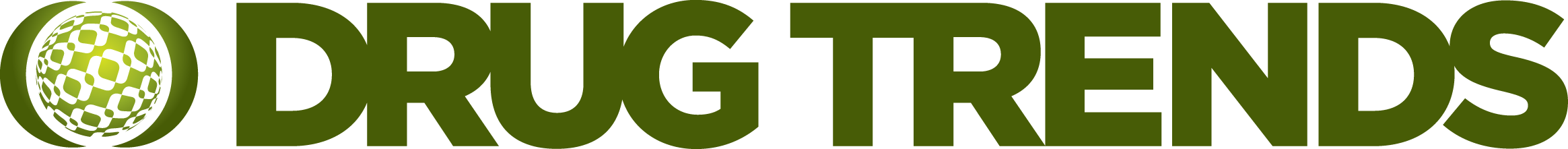 Alprazolam use among a sample of people who inject drugs: Trends six years post rescheduling

R. Sutherland, A. Peacock, S. Nielsen, & R. Bruno
Background: Alprazolam in Australia
High potency triazolobenzodiazepine approved for the treatment of anxiety and panic disorders
1 February 2014: up scheduled from Schedule 4 to Schedule 8
Subsequent declines in: use, dispensing, poisonings, deaths
Longer-term impact of regulatory change remains unknown
[Speaker Notes: Alprazolam is a high potency triazolobenzodiazepine that is approved in Australia for the treatment of anxiety and panic  disorders. 
The amount of alprazolam dispensed increased substantially from 1992-2010 (), and currently alprazolam is the third most commonly dispensed benzodiazepines in most jurisdictions.  
However, despite its widespread use, alprazolam has been shown to be associated with a disproportionate amount of harm compared to other benzodiazepines. In particular, its high potency and more severe withdrawal symptoms means that it is particularly problematic with respect to dependence liability and withdrawal seizures
Amid growing concerns of increased extra-medical use and harms, alprazolam was upscheduled from Schedule 4 to Schedule 8 (the most strictly controlled pharmaceutical drugs in Australia).]
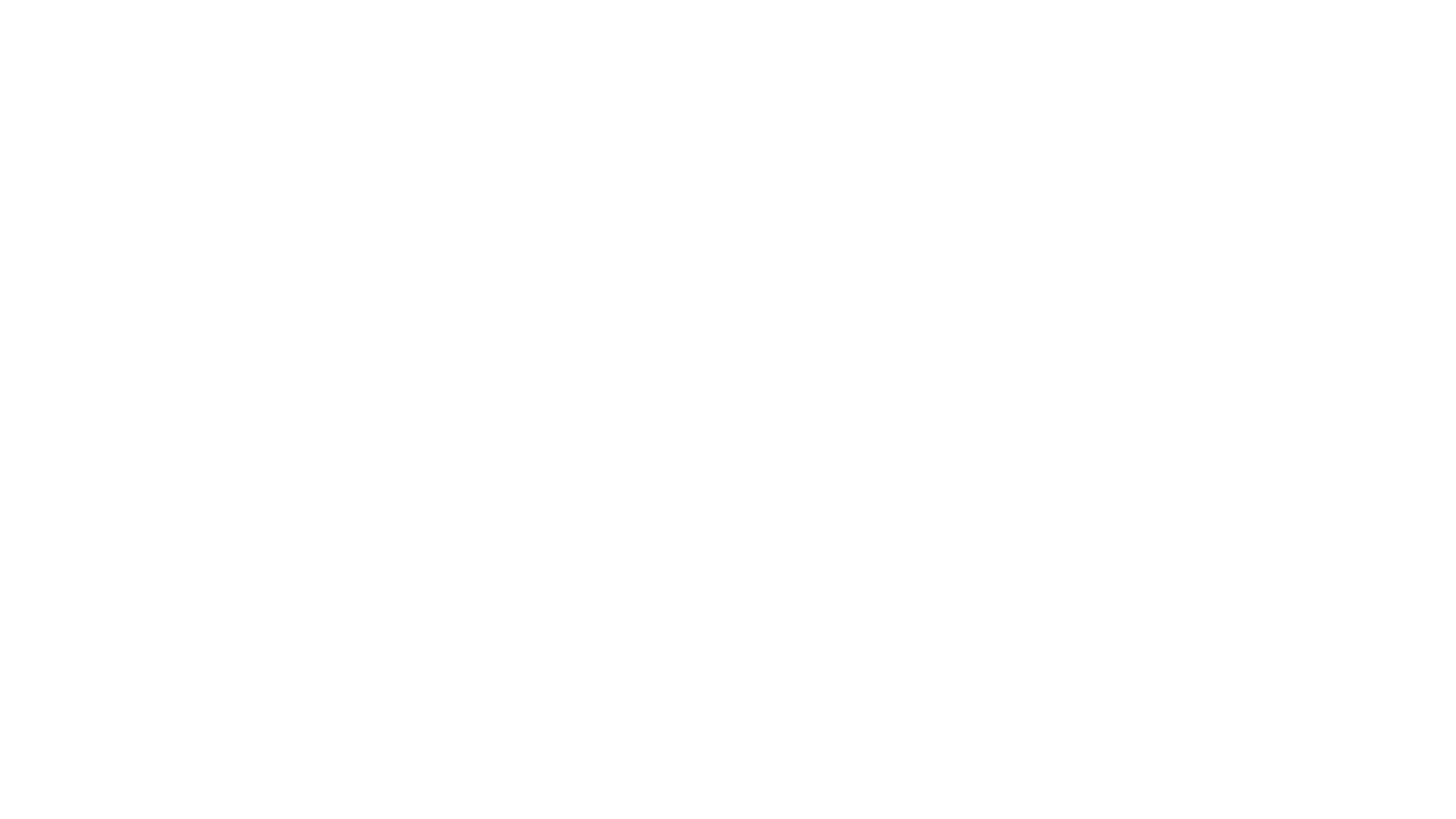 Aim:

Examine impact of alprazolam rescheduling among a sample of people who inject drugs (PWID), 2011-2019 
(i.e. three years pre-rescheduling, six years post-rescheduling)
Aims
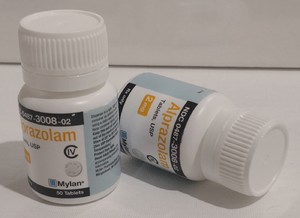 AIM
To establish, maintain, and continuously improve monitoring of trends in illicit drug use, harms, and markets across Australia
National Monitoring: Secondary Data
Jurisdictional Monitoring: Secondary Data
DATA SOURCES
Online Monitoring
Sentinel Sample Monitoring
Illicit Drug Reporting System (IDRS)
Annual interviews with people who inject drugs (IDRS)
~900 per/year
Cryptomarket Data
Scraping listings on darknet drug markets
Various sources assessing drug use and harms at the population-level (e.g., emergency department presentations) and subpopulation level (e.g., needle-syringe program visits)
Mortality Data
Drug-induced deaths from registry and coronial data

Hospitalisation Data
Drug-induced hospitalisations

Other Sources
Household survey, treatment data etc
OUTPUT
Input from researchers, national stakeholders, and jurisdiction stakeholders to inform priority research questions
Analytical reports
Trends in past six month alprazolam use, 2011-2019
1 Feb 2014: up scheduled to S8
Changes in market characteristics, 2014
Diverted alprazolam:

Median price, 2mg: $5 (IQR: 3-10; n=114) vs $7 (IQR: 5-10; n=100) (p=0.008)

Availability (n=130):  87% more difficult, 26% stable, 8% easier, 5% fluctuated
Trends in past six month use of other drugs, 2011-2019
Note: 2014 interviews occurred after the rescheduling (i.e. from June-August). S8: Schedule 8. 
*p<0.05; **p<0.01; ***p<0.001; ^=non-prescribed use
[Speaker Notes: Changes to prescribing practices often carry concerns of unintended consequences, including drug substitution. 
Due to the cross-sectional nature of the data presented here, it is not possible for us to measure drug substitution amongst a single cohort, however we found no evidence of an increase in past six month use of other drugs following the upscheduling of alprazolam.]
Did the profile of people who use non-prescribed alprazolam change?
Not really…..
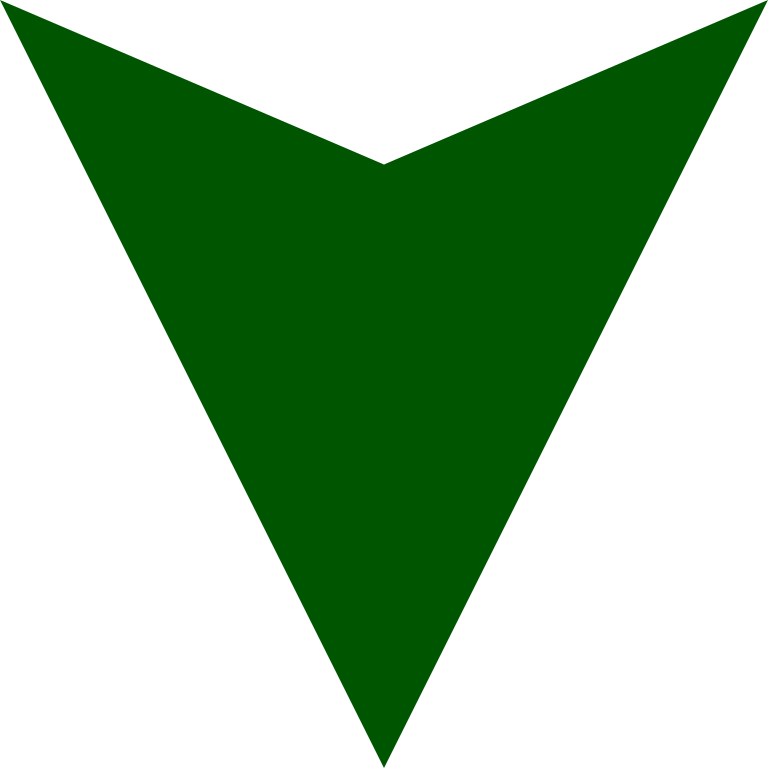 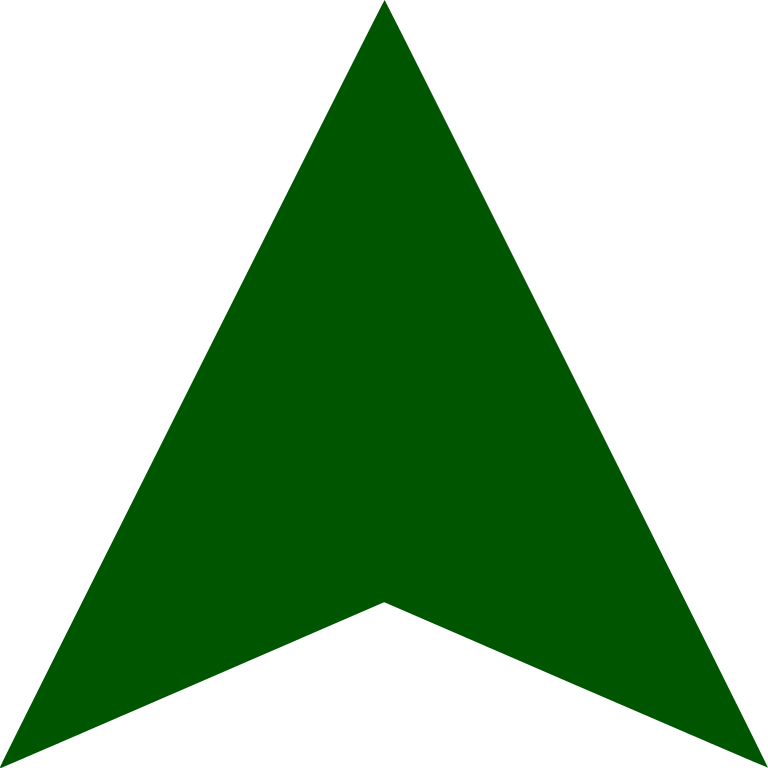 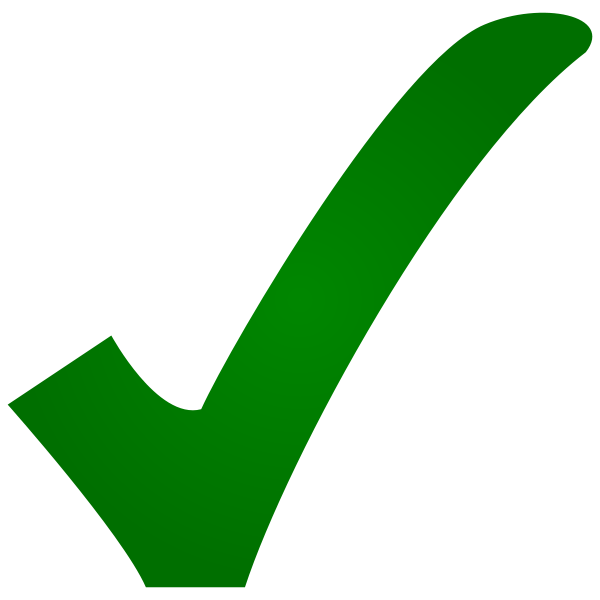 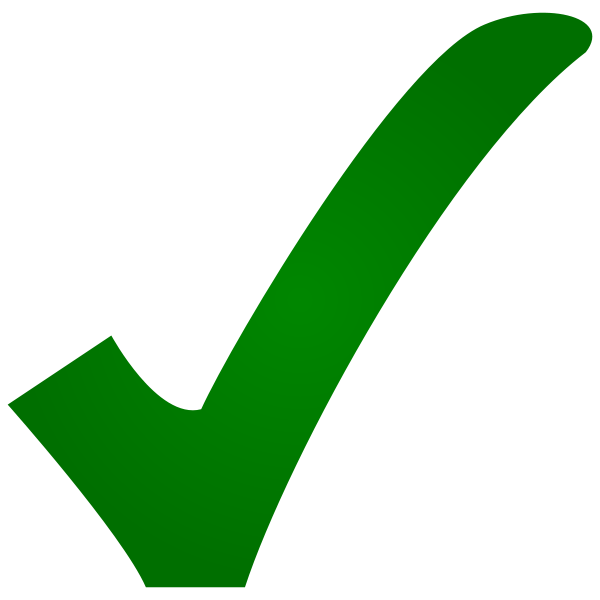 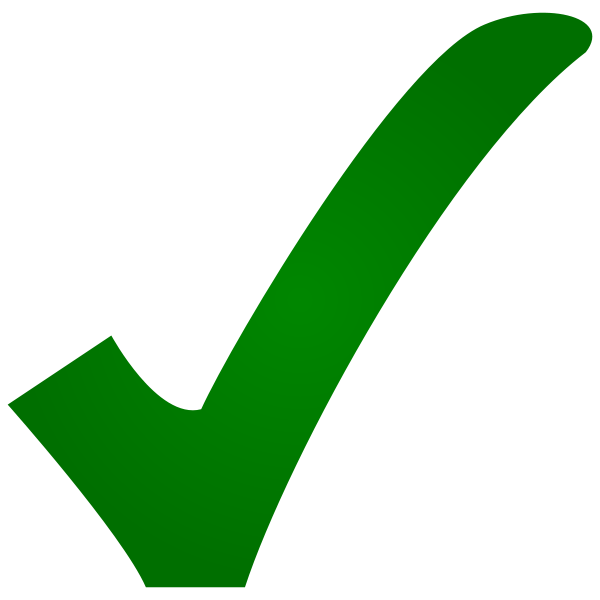 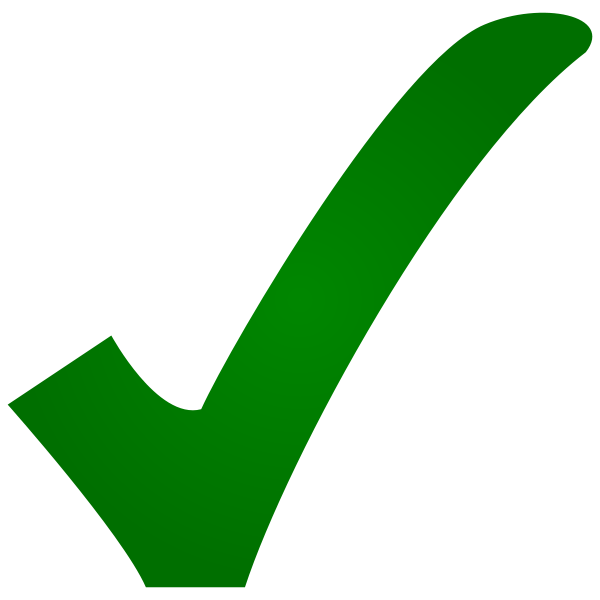 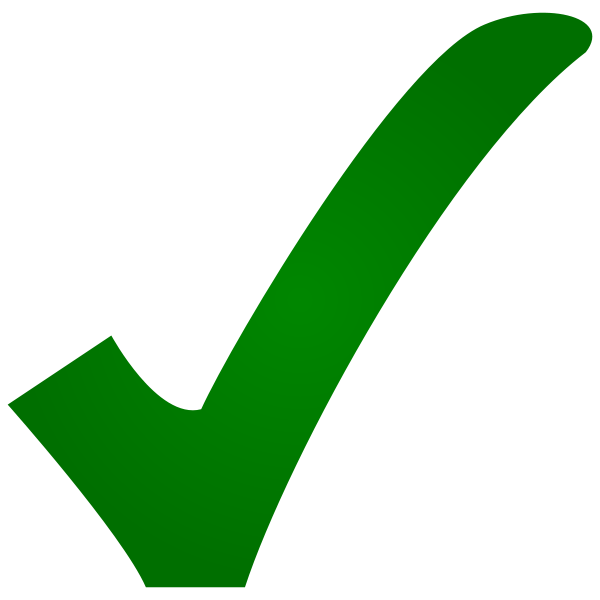 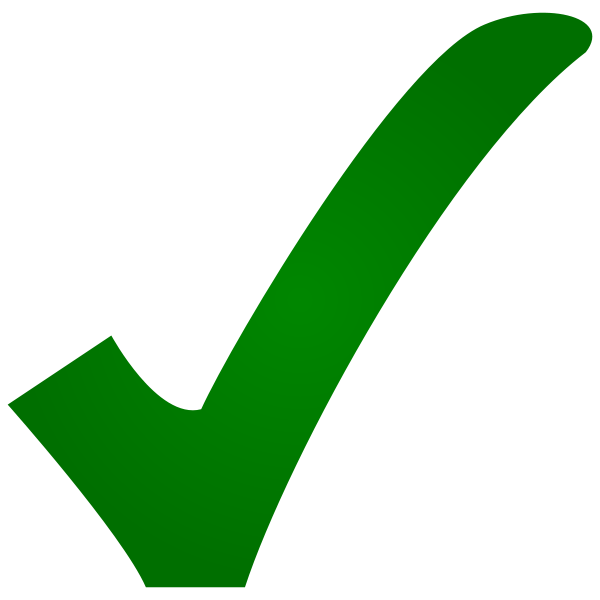 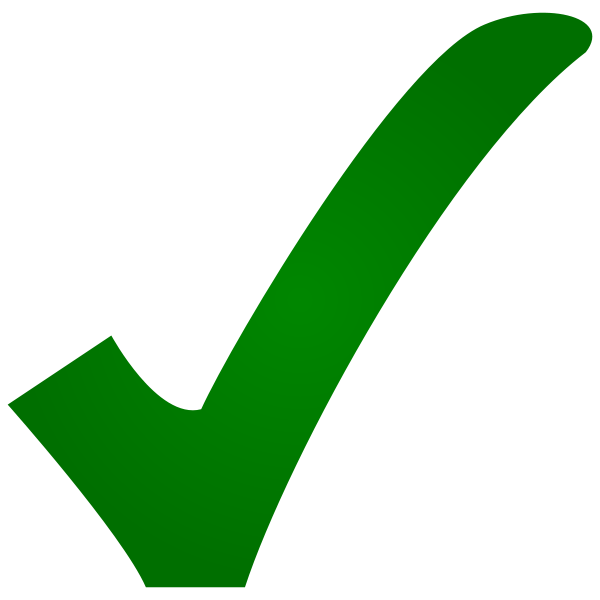 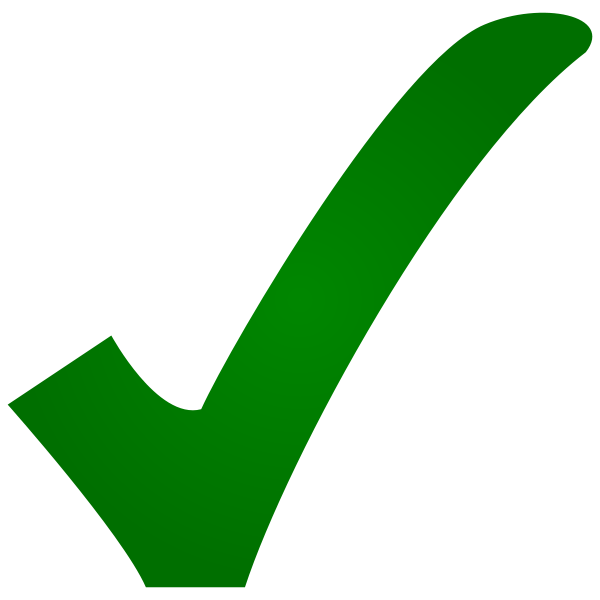 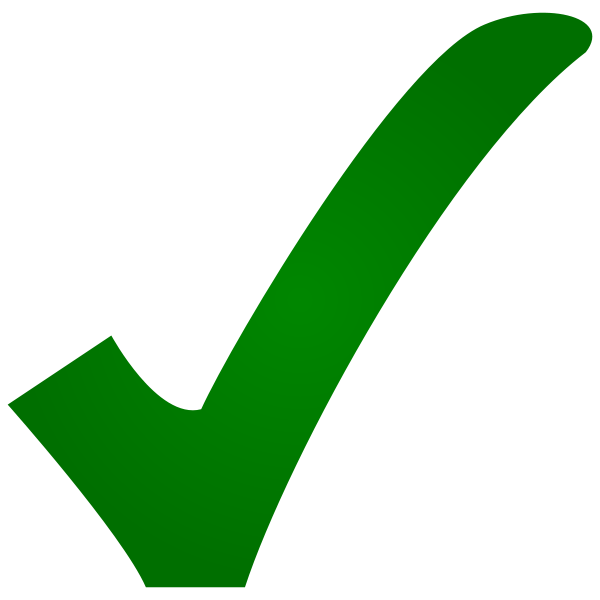 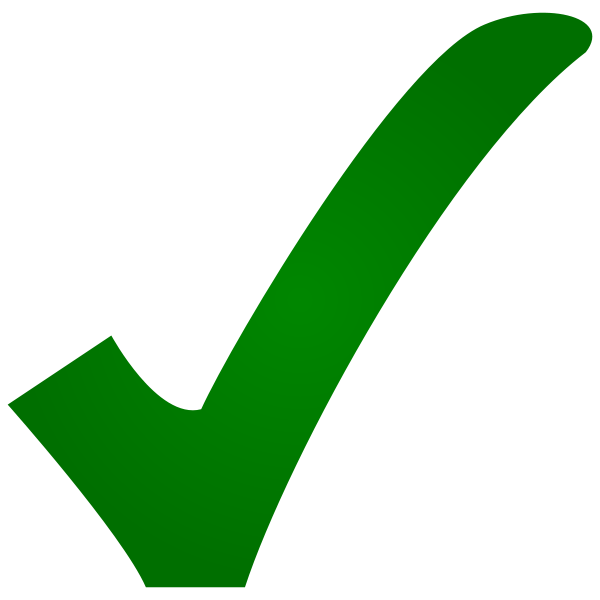 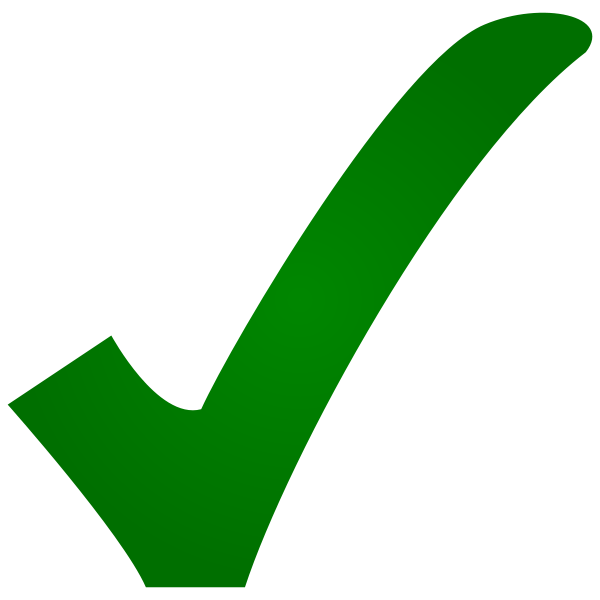 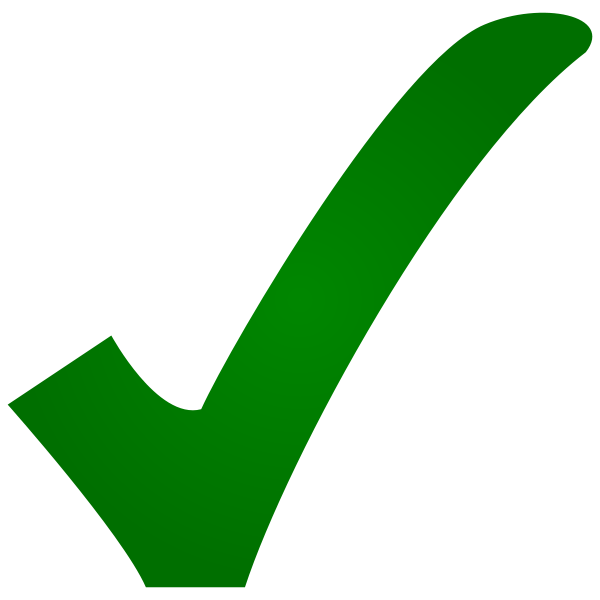 Implications
Sustained reductions in use, no evidence of an increase in other drug use 
Increased price and difficulty in obtaining diverted alprazolam
Almost 1/5 continued to report non-prescribed alprazolam use; regulatory changes need to be coupled with other interventions
OST clients remain a target population for reducing extra medical use
Disclosure and acknowledgements
AP – untied educational grant from Seqirus and Mundipharma for study of opioid medications
RS – untied educational grant from Seqirus for study of opioid medications
RB – untied educational grant from Mundipharma and Indivior for study of opioid medications
SN – untied educational grants from Indivior and Sequirus for study of opioid medications
No pharmaceutical grants were received for this study.  
These parties had no role in the study design, conduct and reporting.
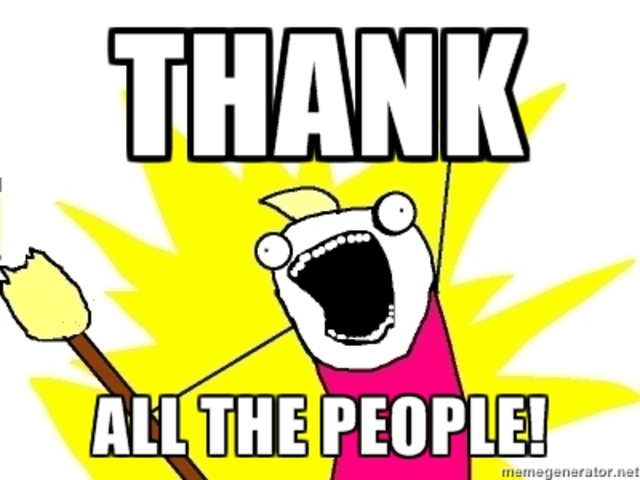 rachels@unsw.edu.au
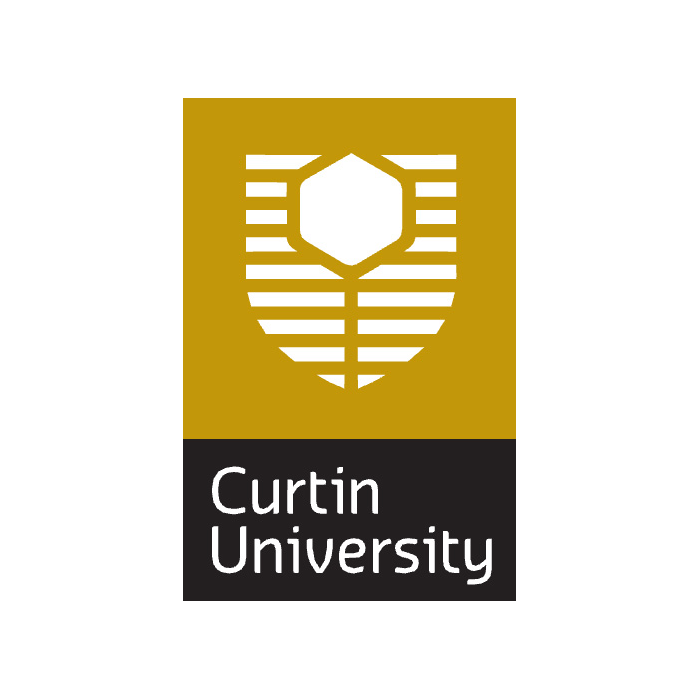 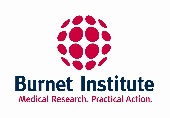 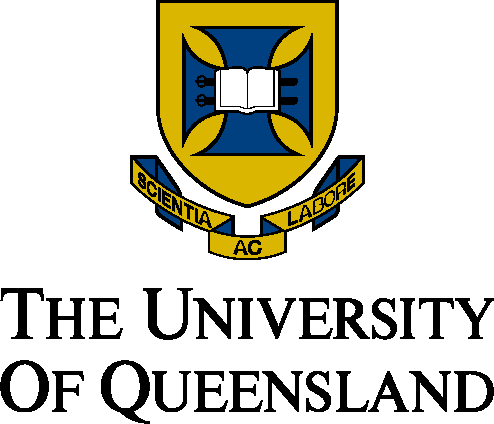 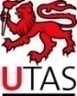 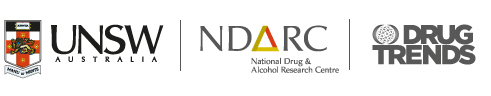 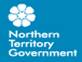 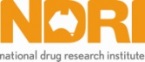